Marketing & communicatie
Leerjaar 1 – periode 1
Introductie
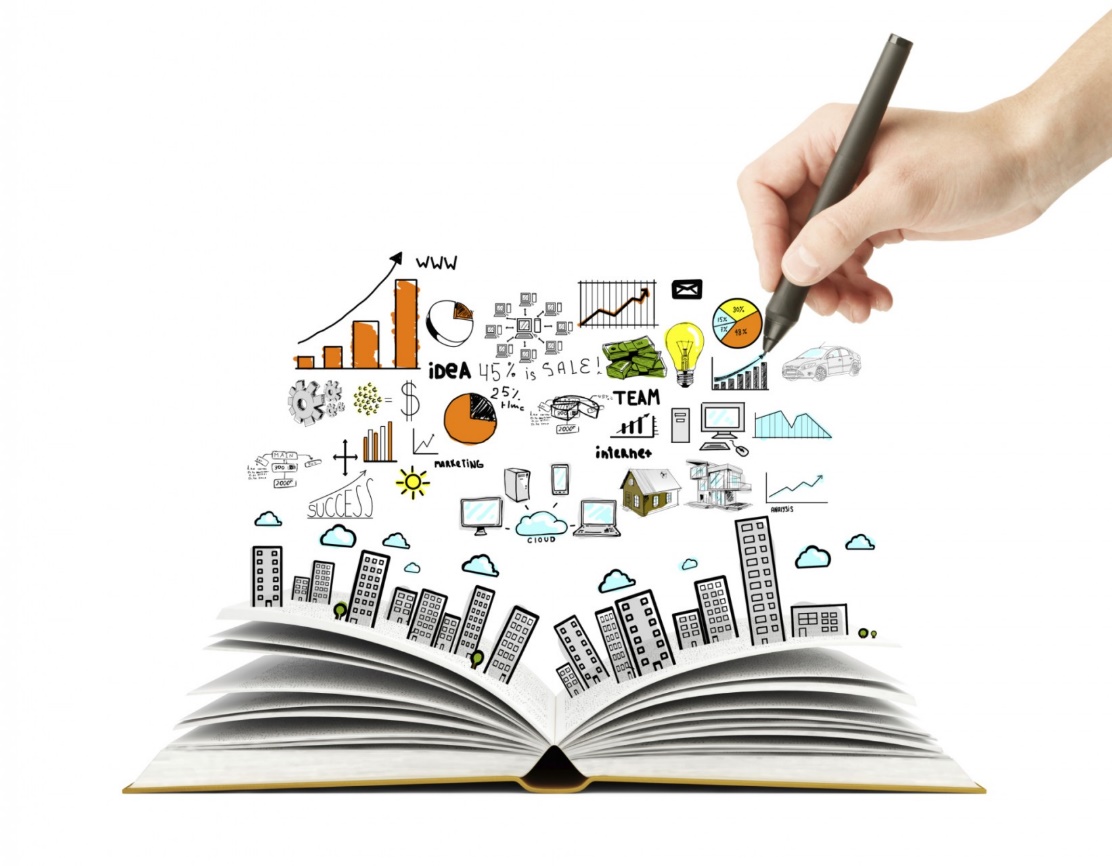 Wat is Marketing volgens jullie?
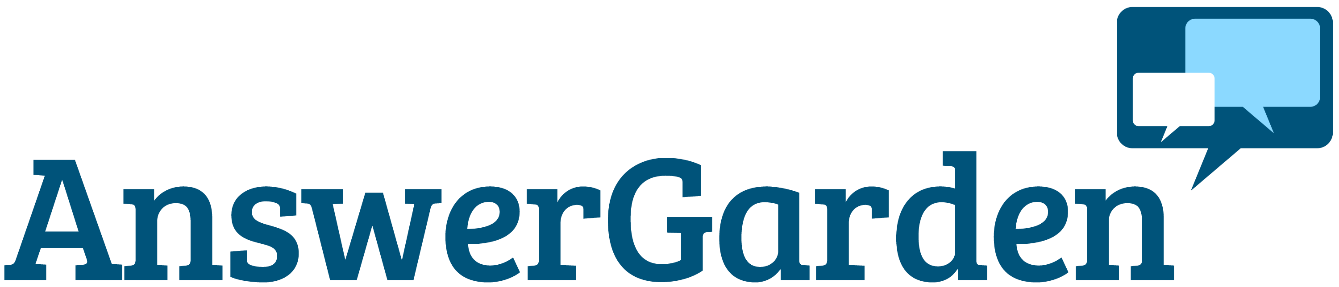 https://answergarden.ch/1383532
Wat is Marketing volgens jullie?
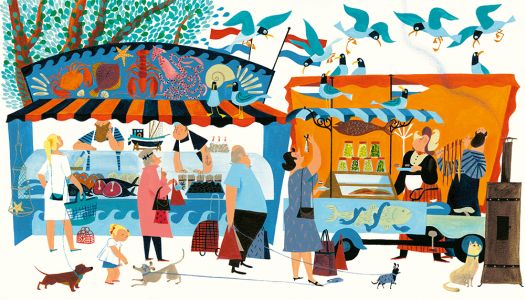 Marketing & communicatie is:
Economie
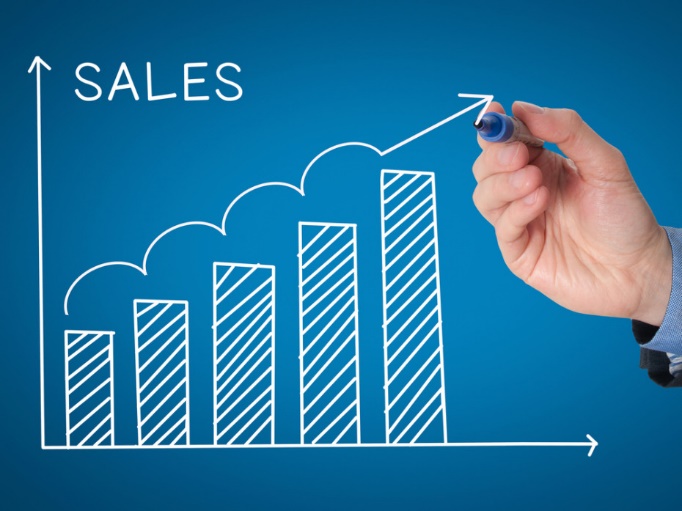 Marketing & communicatie is:
Psychologie
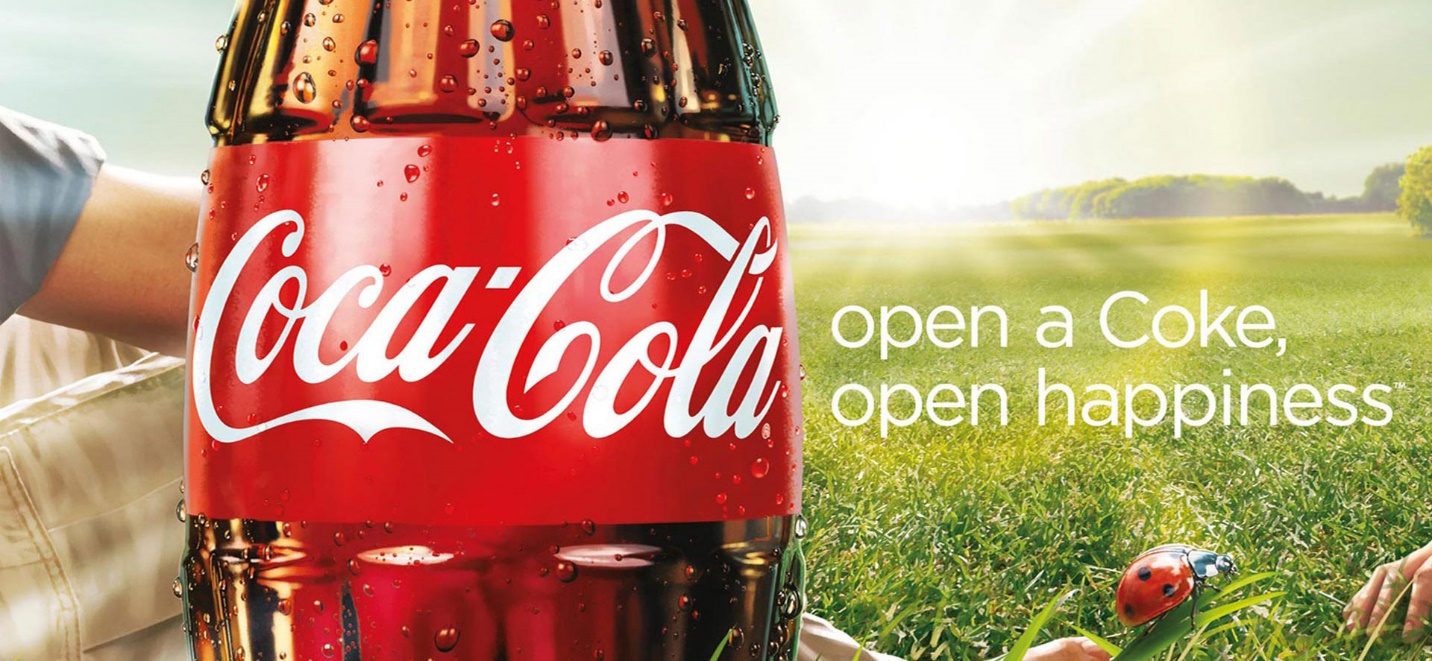 Marketing & communicatie is:
Sociologie
Marketing & communicatie is:
Creativiteit
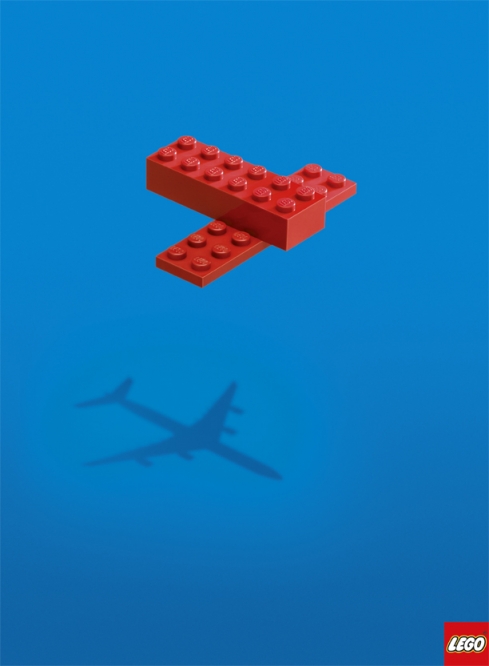 Waarom is het belangrijk?
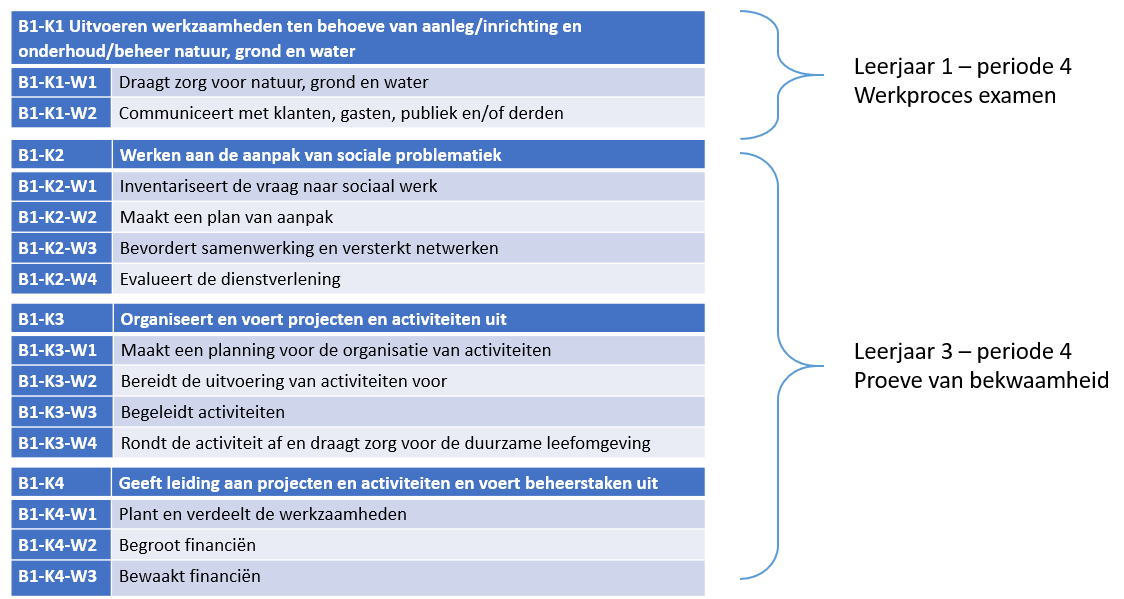 Waarom is het belangrijk?
Aan de slag!
Voer deze opdracht samen met je IBS groep uit.

Kies een jaarlijkse grootschalig project. Dit kan een festival, evenement of congres zijn

Wordt dit project dit jaar uitgevoerd?
Zo ja; hoe wordt hierover gecommuniceerd? Zorg dat je een aantal voorbeelden hiervan verzameld
Zo nee; wat zouden jullie bedenken en hoe zouden jullie hierover op een creatieve manieren communiceren

Presenteer jullie gekozen project.